Профсоюзы как элемент политической системы
Презентация подготовлена
преподавателем Сыроежкиной Е.В
2024г.
Профсоюзная организация представляет собой объединение сотрудников того или иного предприятия, которые имеют общие интересы. Это объединение создается на общественных началах с целью защиты прав и интересов всех его участников.
Профсоюзы являются важнейшим институтом общества, от которого зависит стабильность функционирования политической системы. Это не только механизм защиты прав наемных работников, но это и механизм сцепления между государством и гражданским обществом. Трехсторонние взаимодействия между властью, бизнесом и профсоюзами являются не только необходимым в современных российских условиях, но само это взаимодействия нуждается в серьезных изменениях.
Как профсоюз может влиять на политическую систему?
Выдвижение профсоюзных активистов на государственные должности
Выдвижение профсоюзами проектов государственных реформ и программ
Оказание финансовой помощи
Воздействие через СМИ
Поддержка профсоюзами кандидатов от той или иной партии в избирательной кампании
Профсоюз
Призывы голосовать за ту или иную партию (кандидата)
Прямое давление (митинги, забастовки)
Политическая система и профсоюзы
Политическая система определяет правовое поле (создает законы для) всех общественных объединений
Правовое поле должно создавать равные условия для политического участия всех общественных объединений
Право работников на объединение в профессиональные союзы
Международные акты: Конвенция ООН «О защите прав человека и основных свобод» (1950), Международный пакт «О гражданских и политических правах» (1966), Европейская социальная хартия (1961, пересмотрена в 1996) и др.
Конституция РФ (принята всенародным голосованием 12.12.1993) – ст. 30 гл. 2 «Права и свободы человека и гражданина»
ФЗ-№82 «Об общественных объединениях» (от 19.05.1995), ФЗ-№10 «О профессиональных союзах, их правах и гарантиях деятельности» (от 12.01.1996), Трудовой кодекс РФ (от 30.12.2001) и др.
Направления сотрудничества профсоюзов и политической системы
Взаимный обмен информацией
Совместная деятельность в решении социально значимых проблем
Участие в процессе законотворчества и правотворчества
Функции профсоюзов в политической системе
Артикуляция
Агрегирование
Выявление общественными организациями и политическими партиями требований индивидов и социальных групп, предъявляемых к представителям власти
Преобразование и соединение общественных требований в программы развития, политические и социальные программы
Как могут артикулироваться интересы граждан?
Непосредственный контакт
Слабое давление на власть
Умеренное давление на власть
Голосование на выборах
Действие через общественную организацию
Сильное давление на власть
Протест
Высокое давление на власть
Как агрегируются интересы в различных партийных системах?
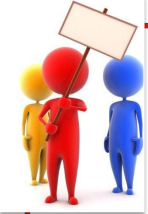 Многопартийная система: агрегирование завершится на парламентском уровне, в процессе переговоров между лидерами различных партий
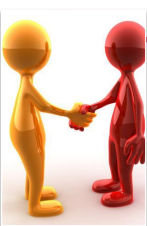 Двухпартиная система: центр агрегирования интересов будет определяться лидирующей партией («партией власти»)
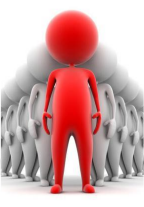 Однопартийная система: процесс артикуляции и агрегирования осуществляется внутри самой партии